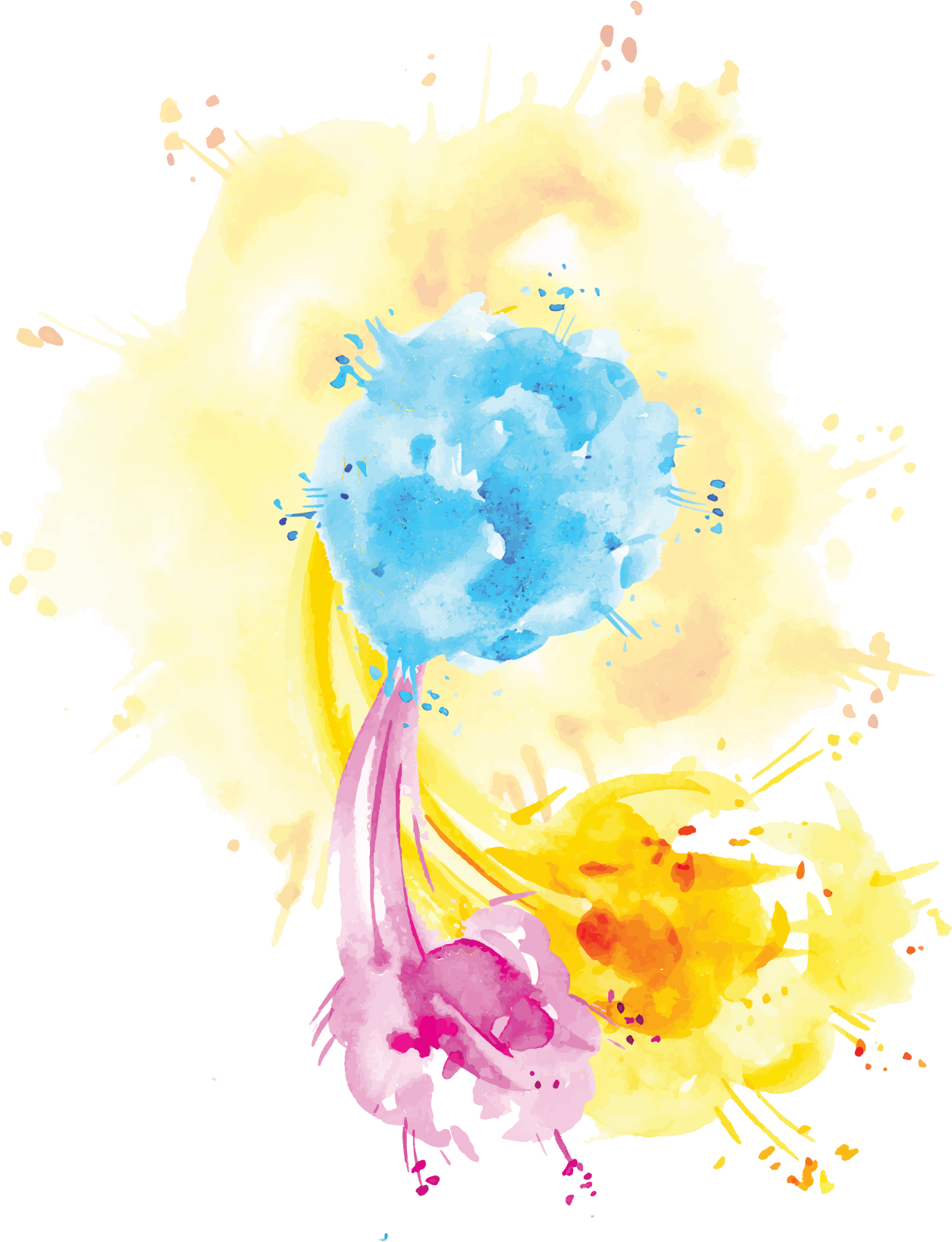 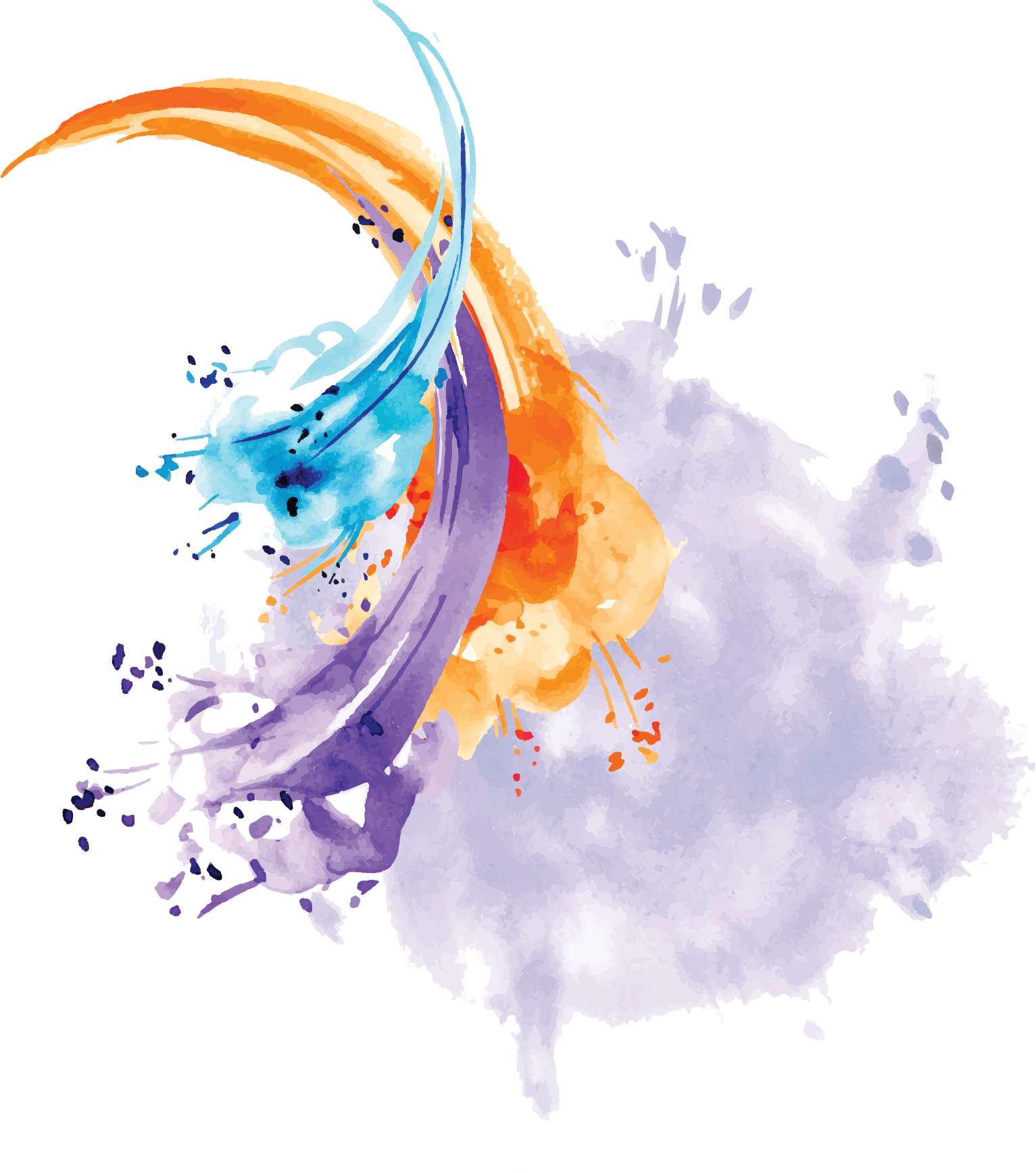 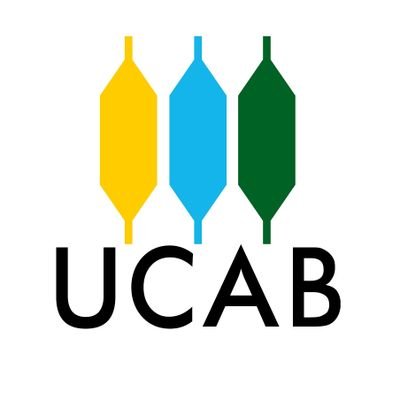 Investigación de Motivaciones
Prof. Belkis Camacaro
¿Qué es Investigación de Motivaciones?
-La investigación de motivaciones, según Benassini (xxxx)  es el “área del conocimiento que trata de identificar el origen de las motivaciones del comportamiento humano, que no siempre es lógico y predecible” (p. 149). 
-La razón por la cual en la investigación de mercados se ha suscitado el interés por el estudio de las motivaciones, consiste en  que muchas veces los entrevistados nos contestan de manera racional, es decir, meditando el efecto de su respuesta, haciendo a un lado la respuesta emocional, que es la que nos interesa.
Ejemplo: se desea conocer las motivaciones delos consumidores respecto a cierta marca de pasta de dientes
Investigación Tradicional
Investigación de Motivaciones
-¿Por qué prefiere esa marca de pasta de dientes?.
-¿Qué otras marcas de pasta de dientes son de su preferencia?.
-¿Qué tipo de persona piensa usted que usa esta marca de pasta de dientes?. ¿Es alguien simpático o desagradable?.
-Si la marca de pasta de dientes que usted usa se convirtiera en un artista de cine, ¿quién diría usted que es ese personaje?.
-¿Quién es su actor favorito? ¿A qué marca de pasta de dientes cree usted que corresponde?. ¿Por qué?.
TIPOS DE INFORMACIÓN QUE PODEMOS OBTENER CON LA INVESTIGACIÓNDE MOTIVACIONES
TIPOS DE INFORMACIÓN QUE PODEMOS OBTENER CON LA INVESTIGACIÓNDE MOTIVACIONES
Actitudes
Suposiciones
Una actitud es una predisposición a la acción. Esto significa que si de antemano se conocen las actitudes de las personas en relación con ciertos productos o servicios, se puede llegar a establecer con algún grado de certeza cómo van a responder ante ciertos estímulos, por ejemplo, si un grupo de personas de un barrio de la ciudad muestra una actitud muy favorable a un partido político, lo más seguro es que voten por dicho  partido.
Cada persona guarda en su memoria información que le sirve como punto de referencia para aceptar o rechazar algunas ideas. Esto significa que nosotros, de acuerdo con la historia de cada individuo, tendemos a creer en determinadas ideas, por ejemplo, si entre un grupo de personas existe la suposición de que el fumar cigarrillo ayudar a relajarse, lo más seguro es que los fumadores fumen con esta convicción.
TIPOS DE INFORMACIÓN QUE PODEMOS OBTENER CON LA INVESTIGACIÓN DE MOTIVACIONES
Sensaciones
Imágenes
Las sensaciones son la reacción de la mente ante estímulos mentales y físicos. En las sensaciones se incluyen los sentimientos y las emociones, que son grandes impulsores del consumo, por ejemplo, muchas veces los productos para bebés muchas veces reflejan la ternura y el cariño del nexo madre-bebé en vez de los beneficios reales de los productos.
Son los cuadros mentales que las personas crean como resultado de los estímulos. Las imágenes tienen una estrecha relación con los símbolos y las asociaciones, ya que los consumidores forman cierta imagen de los productos. De ahí la importancia de la imagen de marca. 
Un ejemplo típico son los cosméticos, las lociones y perfumes, cuyas marcas presentan elementos subjetivos que provienen de la idea que los consumidores tienen acerca de cómo desean parecerse a dichas marcas.
TIPOS DE INFORMACIÓN QUE PODEMOS OBTENER CON LA INVESTIGACIÓN DE MOTIVACIONES
Motivos
Los motivos de las personas están relacionados de manera íntima con sus necesidades. En otras palabras, lo que hoy se conoce como motivación, no es más que la necesidad de los individuos que los lleva a actuar de cierta manera. De acuerdo con Abraham Maslow, nuestras necesidades van desde las fisiológicas hasta las psicológicas y las espirituales. De esta manera, si una persona siente una fuerte necesidad de reconocimiento social, hará todo lo que esté en sus manos para adquirir un automóvil que le otorgue este estatus.
Personalidad
-Cuando se conoce a fondo la personalidad de un individuo, se puede predecir lo que hará en una situación dada. Lo mismo sucede con los grupos, es decir, al conocer los rasgos comunes de los individuos se puede predecir lo que harán (en este caso, qué marca de producto seleccionarán).
-La segmentación psicográfica es una herramienta que permite diferenciar entre los usuarios fuertes y los débiles de un producto, de un servicio y hasta de los medios publicitarios que se emplean sobre las bases del estilo de vida. Esto significa que podemos descubrir rasgos de la personalidad de un grupo de individuos, atributos asociados con la compra y el uso de determinados productos.
El más conocido de los modelos que explican este comportamiento es el AIO, o modelo de actividades, intereses y opiniones, el cual especifica que podemos clasificar a los consumidores de acuerdo con estas tres variables y encontrar similitudes en la conducta de consumo de las personas que desempeñan actividades similares, comparten intereses o piensan de la misma manera.
Técnicas de Investigación de Motivaciones
Las técnicas para realizar este tipo de investigación pueden ser de tipo cualitativo o cuantitativo. Las cualitativas son aquellas que nos darán información muy valiosa acerca de las imágenes, las actitudes y las sensaciones que experimentan las personas ante un estímulo. No obstante, la interpretación de los datos recopilados está sujeta a la interpretación, de ahí que puede ser subjetiva.
Por ello se han diseñado las técnicas cuantitativas, las cuales permiten al investigador hacer mediciones precisas acerca de las razones del comportamiento de segmentos de mercado bien identificados.
Técnicas Cualitativas
-Asociación de Palabras
Esta técnica se basa en el siguiente supuesto: al momento en que se le hace una pregunta a un individuo, lo primero que viene a su mente es aquello que considera más importante. Es un reflejo de una actitud interna hacia un objeto o una persona, por  ejemplo:
Pedimos a la persona entrevistada que escriba en la línea lo primero que le venga a la mente al leer las frases de la izquierda.
• Un canal cultural de televisión: --------------------------------------------------------------
• Una estación de radio especializada en música popular: ------------------------------------------------
• Una revista de novelas de amor: ---------------------------------------------------
Técnicas Cualitativas
-Terminación de Frases

Del mismo modo que en el caso anterior, se pide a los entrevistados que terminen una idea, sólo que en este caso es una frase:
• Las personas que tienen automóviles pequeños suelen ser ---------------------------------------------------
• Lo primero que me llama la atención de un automóvil es -------------------------------------------------
• Las personas racionales compran automóviles -----------------------------------------------------
• Las personas que compran automóviles medianos -------------------------------------------------
Técnicas Cualitativas
-Las técnicas ilustradas, o gráficas, son similares al relato de historias, sólo que se emplean las ilustraciones como estímulos:
Pruebas de Percepción Temática
Consisten en una serie de ilustraciones ambiguas acerca de las cuales se pide al sujeto que relate una historia: ¿qué está pasando en la ilustración?, ¿qué ocurrirá después? Esta técnica supone que al describir a los personajes ilustrados, el sujeto dice en forma indirecta algo acerca de sí mismo. Los pensamientos, los sentimientos, las actitudes y las inhibiciones expresados por los personajes con los que se identifica proporcionan pistas sobre sus tendencias personales.
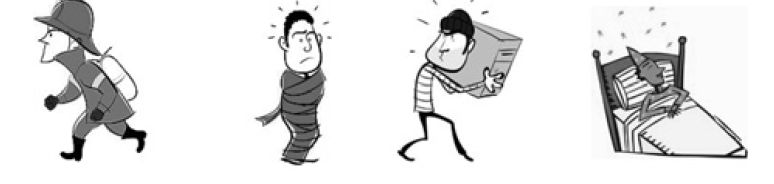 Fuente: Benassini, M. (2009). Introducción a la investigación de mercados. Enfoque para América Latina. Ciudad de México, México:  Pearson Educación
Técnicas Cualitativas
(b) Pruebas con Caricaturas o con Figuras

Estas pruebas son una versión o modificación de la prueba de percepción, pero son mucho más sencillas de administrar y analizar. Tan sólo pedimos al entrevistado que nos narre la historia que aparece en la caricatura.
Técnicas Cuantitativas
-Las Escalas
Las escalas son la herramienta para asignar valores a las variables que hemos identificado en la investigación motivacional. La diferencia con las técnicas analizadas en los incisos anteriores radica en que éstas últimas nos proporcionan información de tipo cualitativo; es decir, nos describen la forma como las personas expresan sus sentimientos, motivaciones y actitudes, pero no nos permiten realizar ningún tipo de estudio cuantitativo con el que podamos calcular, por ejemplo, porcentajes de respuestas o hacer algún tipo de cálculos estadísticos que nos ayuden a probar (o no) la hipótesis. De esta manera, la necesidad de medir aspectos cada vez más complejos y de obtener medidas cada vez más precisas nos ha llevado a la generación de instrumentos de medida o escalas.
Técnicas Cuantitativas
-Las escalas constituyen un conjunto de herramientas que se construyen para medir o cuantificar las respuestas a determinadas preguntas, sobre todo las que están relacionadas con sentimientos, actitudes, opiniones y creencias.
Escalas Básicas, Comparativas y No Comparativas
Escalas Básicas, Comparativas y No Comparativas
Escalas Nominal
Escala Ordinal
La escala nominal se utiliza sólo para identificar diferentes categorías o alternativas de respuesta. La asignación de valores a las distintas respuestas se hace de forma arbitraria, por lo que carecen de significado.
-¿Cuál de estas marcas de jugo de naranja ha probado?
1. Marca A
2. Marca B
3. Marca C
4. Ninguna de las tres
La escala ordinal otorga diferentes valores a distintas respuestas con intención de asignar un rango u orden. La diferencia entre los intervalos tiene un significado.
-Ordene de mayor a menor preferencia las siguientes marcas de jugo
de naranja:
1. Sunrise
2. Jumex
3. Del Valle
4. Great Value
Escalas Básicas, Comparativas y No Comparativas
Escalas de Intervalo
Escala de Proporciones
En la escala de intervalo, los números asociados a las distintas respuestas muestran un orden de éstas y, además, la diferencia entre los valores de la escala es constante y tiene significado.
-¿Qué precio suele pagar por el litro de zumo natural de naranja? Señale el intervalo que más se aproxime a su costo.
1. Entre 7 y 8.9 pesos
2. Entre 9 y 10.9 pesos
3. Entre 11 y 12.9 pesos
4. Entre 13.0 y 14.9 pesos
5. 15.0 o más pesos
Tiene las características de las escalas ya descritas y ayuda a la obtención de razones coherentes con sus valores. Se conoce muy bien el punto de origen y se realizan comparaciones ante distintas respuestas. Disponen de cero absoluto y se pueden comparar los valores de respuesta de distintos encuestados estableciendo proporciones o razones. Asimismo, permiten usar la mayoría de las técnicas descriptivas, test y tratamientos estadísticos.
-¿Cuánto dinero ha gastado en jugo de naranja durante la última semana
en el supermercado?
$___ ___ ___. ___ ___
Escalas Comparativas
Escala de Comparaciones Pareadas
Ventajas y Desventajas
Se basa en la presentación de estímulos a comparar por pares, de forma que se simplifique al máximo el proceso en cada una de las elecciones.
-De las siguientes parejas de automóviles que se presentan a continuación, señale la que prefiere en cada caso:
                                                              Preferencia
Seat Cordoba - Opel Astra                         1   2
Seat Cordoba - Renault Megane Classic  1   2
Opel Astra - Renault Megane Classic       1   2
Ventajas
• Facilita la respuesta del entrevistado.
• Puede transformarse en una escala ordinal.
• Puede usarse con gran número de categorías.
Desventajas
• Se deben realizar comparaciones como combinaciones de dos elementos.
• No se asemeja a la realidad.
• El orden de presentación de los pares puede influir en la respuesta.
Escalas Comparativas
Escalas de Clasificación
Ventajas y Desventajas
También llamadas escalas de clasificación por orden de rangos, solicitan al entrevistado que ordene un conjunto de estímulos, por ejemplo:
-Por favor, clasifique según su opinión las siguientes cadenas de televisión, de mayor a menor según la cantidad de anuncios que emiten.
Asigne 1 a la que más publicidad emite, 2 a la siguiente y así en lo sucesivo.
Discovery Channel 	3
History Channel 		1
Movie Channel  		2
Univisión			4
Ventajas

• Es fácil de crear y de aplicar.
• Se asemeja a las situaciones reales de compra en el mercado.

Desventajas

• Es difícil de aplicar para más de seis opciones.
• En el caso de actitudes, no indica dirección.
Escalas Comparativas
Escala de Suma de Constante
Ventajas y Desventajas
Se utiliza para medir la importancia relativa que el entrevistado otorga a los estímulos, ya que se le pide que reparta una cantidad de puntos fija entre ellos, por ejemplo:
Por favor, reparta 100 puntos entre las características que se le muestran a continuación, de forma que refleje cuál es la importancia que tiene para usted cada una de ellas a la hora de optar por la compra de un automóvil.
Precio		35
Motor 		20
Caballos 		15
Consumo 		20
Apariencia  
externa 		10
		100
Ventajas

-Presenta las propiedades de la escala de ratios.
-Presenta respuestas homogéneas y comparables.

Desventajas

-Necesita de la realización de cálculos para contestar.
-No se pueden usar muchas categorías.
-Las respuestas son relativas
Escalas Comparativas
Se trata de un tipo de escala que ordena todas las respuestas con base en una sola característica —o atributo— presentándose los estímulos de sencillos a más complejos. Puede sustituir a un conjunto de preguntas dicotómicas en las que una respuesta afirmativa a una de ellas implica una respuesta afirmativa a las anteriores, por ejemplo:
-Señale los estudios que ha cursado o la titulación máxima alcanzada.
1. Ninguno. No sabe leer ni escribir
2. Ninguno. Sabe leer.
3. Ninguno. Sabe leer y escribir.
4. Primaria.
5. Secundaria.
6. Bachillerato.
7. Universitario de grado medio (diplomado o carrera técnica).
8. Universitarios superiores (licenciaturas o carrera terminada).
9. Maestría.
10. Doctorado.
Escalas Comparativas
Escalas de Clases o Similitudes
Ventajas y Desventajas
Se trata de un tipo de escalas usadas para clasificar a un número elevado de estímulos en una cantidad de subconjuntos o grupos reducidos, atendiendo a la similitud de ellos.
-De los siguientes automóviles que se presentan enseguida, le agradeceremos que los clasifique en alguno de los siguientes grupos:
Ventajas
• Puede usarse con gran cantidad de estímulos.
• Permite una clasificación basándose en más de un criterio a la vez.

Desventajas
•Los grupos deben definirse a priori y con mucho cuidado.
•Suele usarse como paso previo para un escalamiento ordinal.
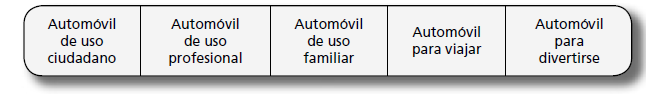 Fuente: Benassini, M. (2009). Introducción a la investigación de mercados. 
Enfoque para América Latina. Ciudad de México, México: Pearson Educación
Escalas Comparativas
Escalas de Clases o Similitudes
Ventajas y Desventajas
Se trata de un tipo de escalas usadas para clasificar a un número elevado de estímulos en una cantidad de subconjuntos o grupos reducidos, atendiendo a la similitud de ellos.
-De los siguientes automóviles que se presentan enseguida, le agradeceremos que los clasifique en alguno de los siguientes grupos:
Ventajas
• Puede usarse con gran cantidad de estímulos.
• Permite una clasificación basándose en más de un criterio a la vez.

Desventajas
•Los grupos deben definirse a priori y con mucho cuidado.
•Suele usarse como paso previo para un escalamiento ordinal.
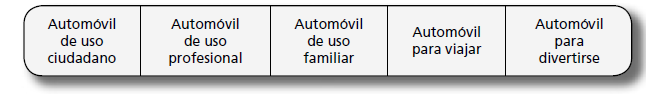 Escalas Comparativas
Escala de Categorías
Sugerencias
Es un tipo de escala en la que se pide la opinión del entrevistado frente a un estímulo con el que se compara. Las posibles respuestas se transforman en enunciados verbales.
— ¿Qué opina de este nuevo cosmético respecto al que acostumbra usar?
___Es muchísimo mejor.
___Es mejor.
___Es más o menos igual.
___Es peor.
___Es muchísimo peor
De acuerdo con algunos expertos, las escalas deben ser impares porque esto permite al entrevistado la opción de opinar de manera neutral, cuando esa es su forma de pensar, sin embargo, estudios estadísticos serios han demostrado que cuando las escalas son impares, la mayor parte de las personas tiende a colocarse en medio porque ésta es la posición más cómoda, y que no los compromete con los resultados.
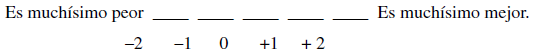 Escalas Comparativas
Escalas de Clasificación Continua
Ventajas
Se trata de escalas diseñadas para medir la opinión de los entrevistados mediante la presentación de infinitas opciones de respuesta. También pueden usarse clasificaciones numéricas.
-lndique por favor, marcando sobre esta línea, cuál es su opinión respecto a la amabilidad del personal que trabaja en este restaurante:
• Permiten obtener respuestas muy exactas.
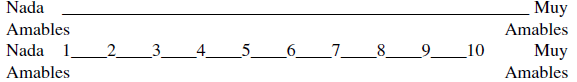 Escalas No Comparativas
Escalas de Likert
Pasos para diseñar una Escala de Likert
Este tipo de escalas requiere que el entrevistado señale un grado de aceptación o desacuerdo con una diversidad de afirmaciones relacionadas con el objeto de la actitud. En este método de clasificación existe el supuesto importante de que cada uno de los elementos individuales se suma para producir un resultado. Cada uno de estos elementos mide algún aspecto de un factor común sencillo; de otra forma no se pueden sumar en forma válida los elementos.
a) Se produce un número de enunciados relacionados con la actitud que deben ser, sin lugar a dudas, favorables o desfavorables.
b) Enseguida se anotan las respuestas asignándoles valores que van desde 1 (desfavorables en extremo) hasta 5 (altamente favorables) para cada tema.
Escalas No ComparativasEjemplo Escala de Likert
Escalas No Comparativas
Escala de Thurstone
Pasos a seguir para elaborar una Escala de Thurstone
Este tipo de escala es semejante a la de Likert, aunque se diferencia en que los enunciados, objeto de valoración, se miden en escalas diferentes y muestran distintas ponderaciones para no sesgar los resultados.
A este procedimiento se le conoce también como el método de escalas o intervalos de apariencia igual, puesto que su objetivo es obtener una escala unidimensional con propiedades de intervalos.
a) Se elabora cierto número de enunciados que reflejen todos los grados de actitudes favorables hacia los objetos de actitudes.
b) La escala resultante consta de entre 10 y 20 preguntas que en forma individual tienen poca variación, pero en forma colectiva están distribuidas de modo uniforme a lo largo de la escala de aspectos favorables. La escala se hace pidiendo al entrevistado que seleccione los enunciados que mejor reflejen sus sentimientos hacia los objetos de las actitudes. El resultado de las actitudes de los entrevistados equivale al promedio de los resultados de las escalas de los enunciados elegidos.
Ejemplo de Escala de Thurstone
Muestre su grado de acuerdo o desacuerdo con los siguientes enunciados.
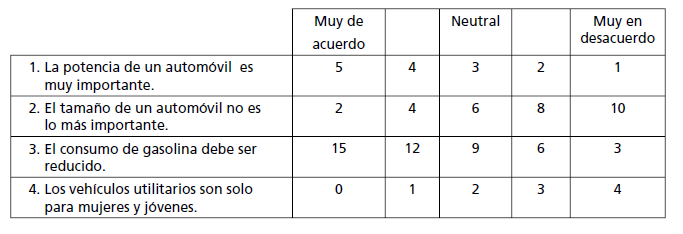 Escala de Thurstone
Como podemos observar, el enunciado número 1 pide una opinión sobre un atributo que es la potencia de un automóvil, mientras que el número 4 se refiere más a la imagen del vehículo utilitario.
La crítica que se hace a este método es que no ayuda a obtener información con respecto al grado o intensidad que esté acorde con varias declaraciones. Por eso se utiliza más la escala de Likert.
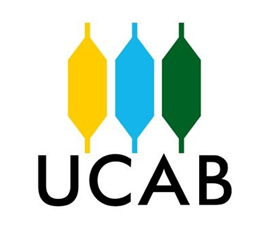